Technology Project Selection and Governance at Loyola University Maryland
Richard G. Sigler, Director PMO
Loyola University Maryland
Bringing process: building something great
Loyola recognized the need for process 
no more arbitrary “yes & no”
selection process must be repeatable & consistent
must represent the strategic and evolving needs 
the University must be involved and “buy in”
projects must be tracked and managed in a portfolio
increase project success
Loyola decided we needed a
PMO
How do we do that?
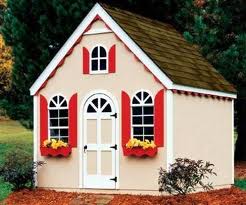 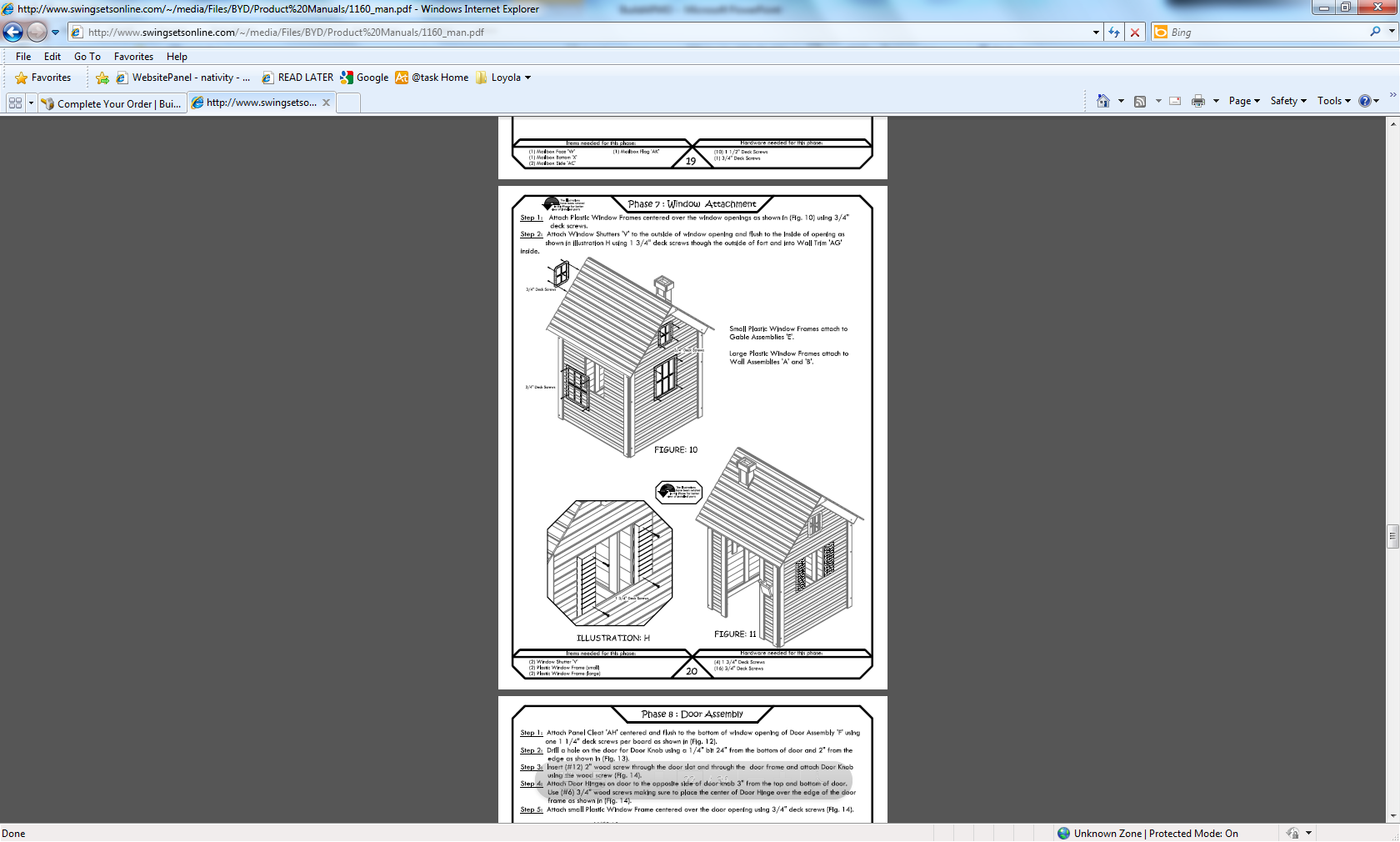 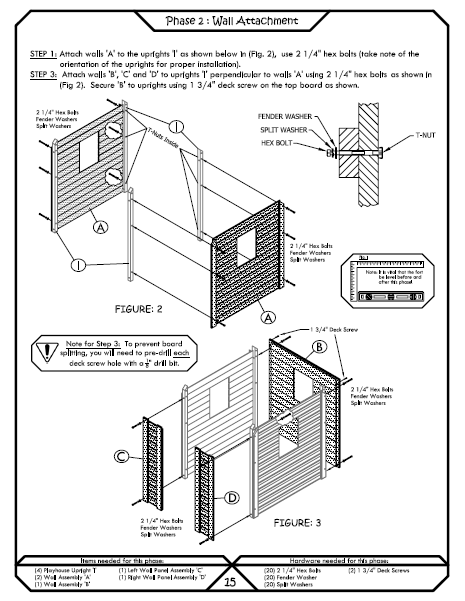 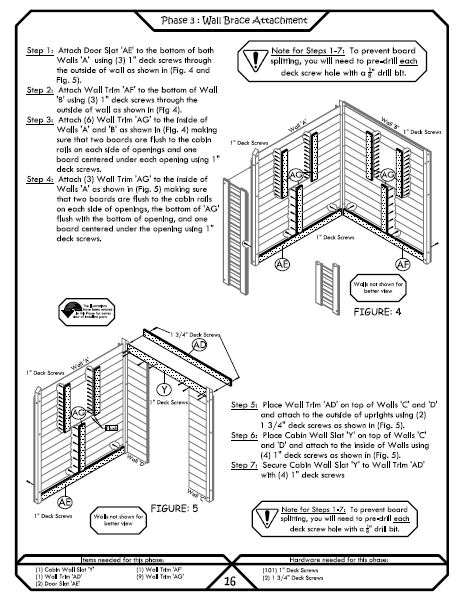 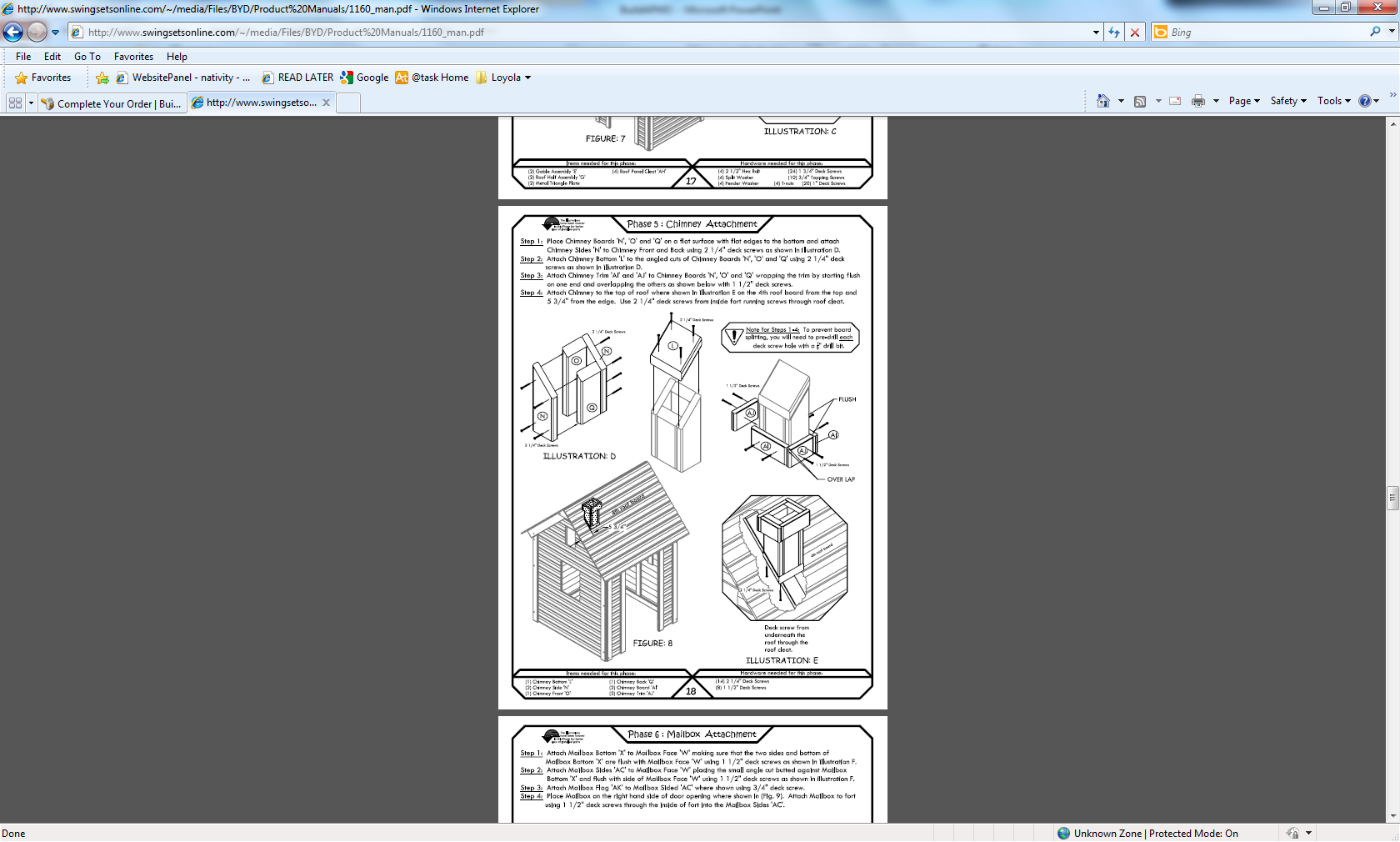 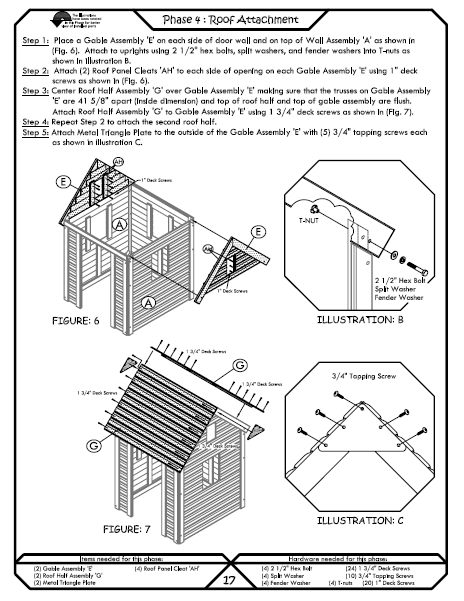 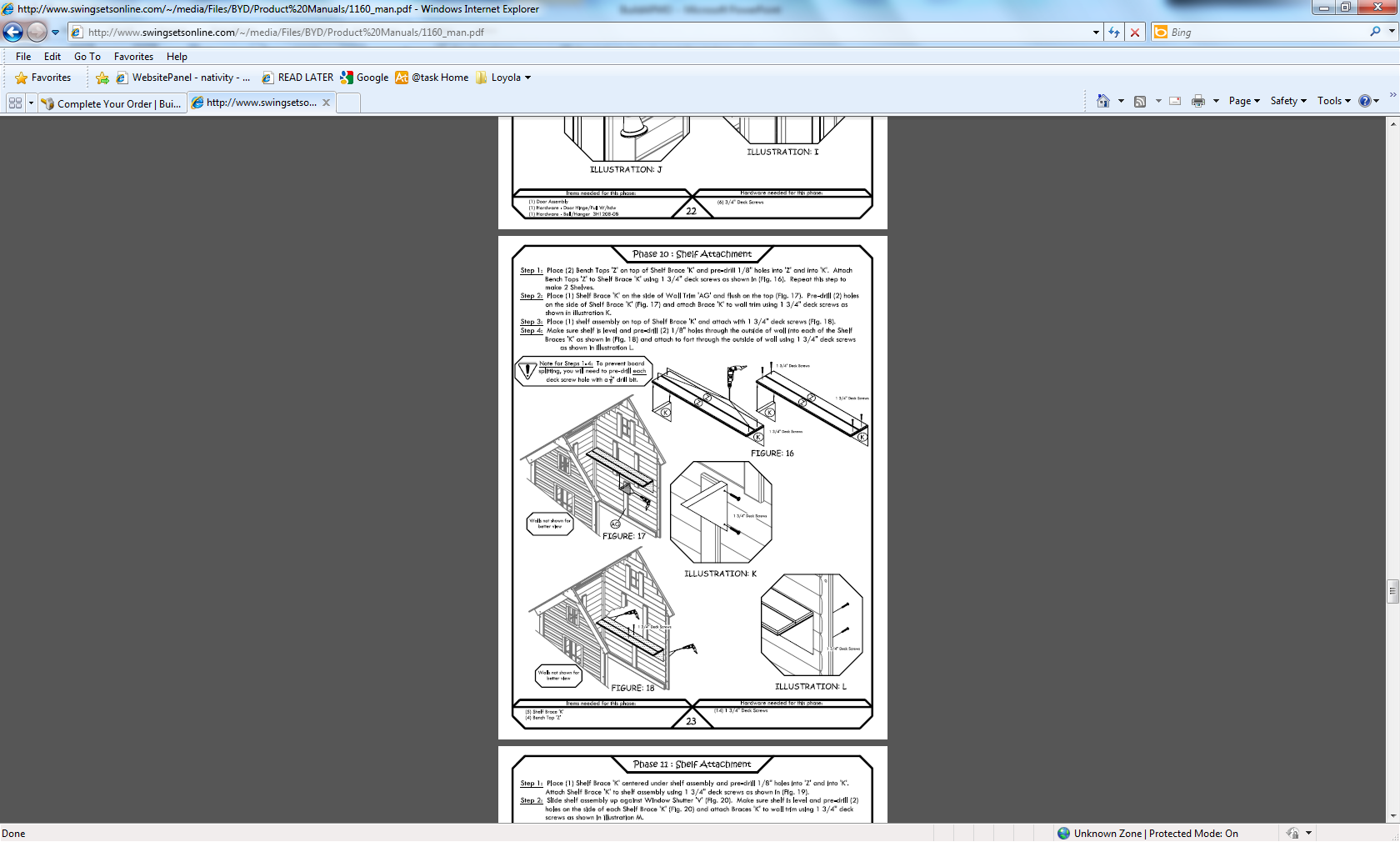 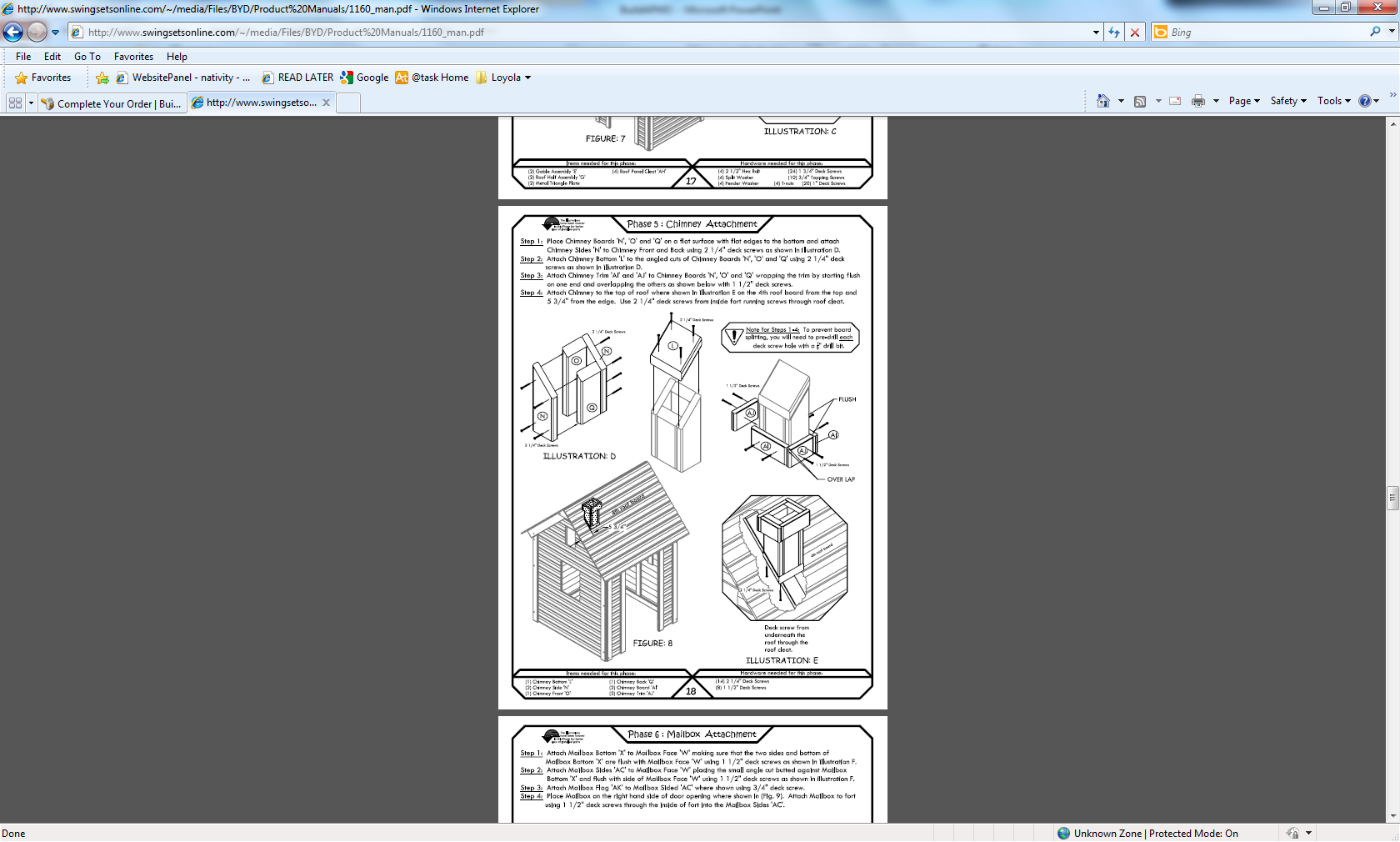 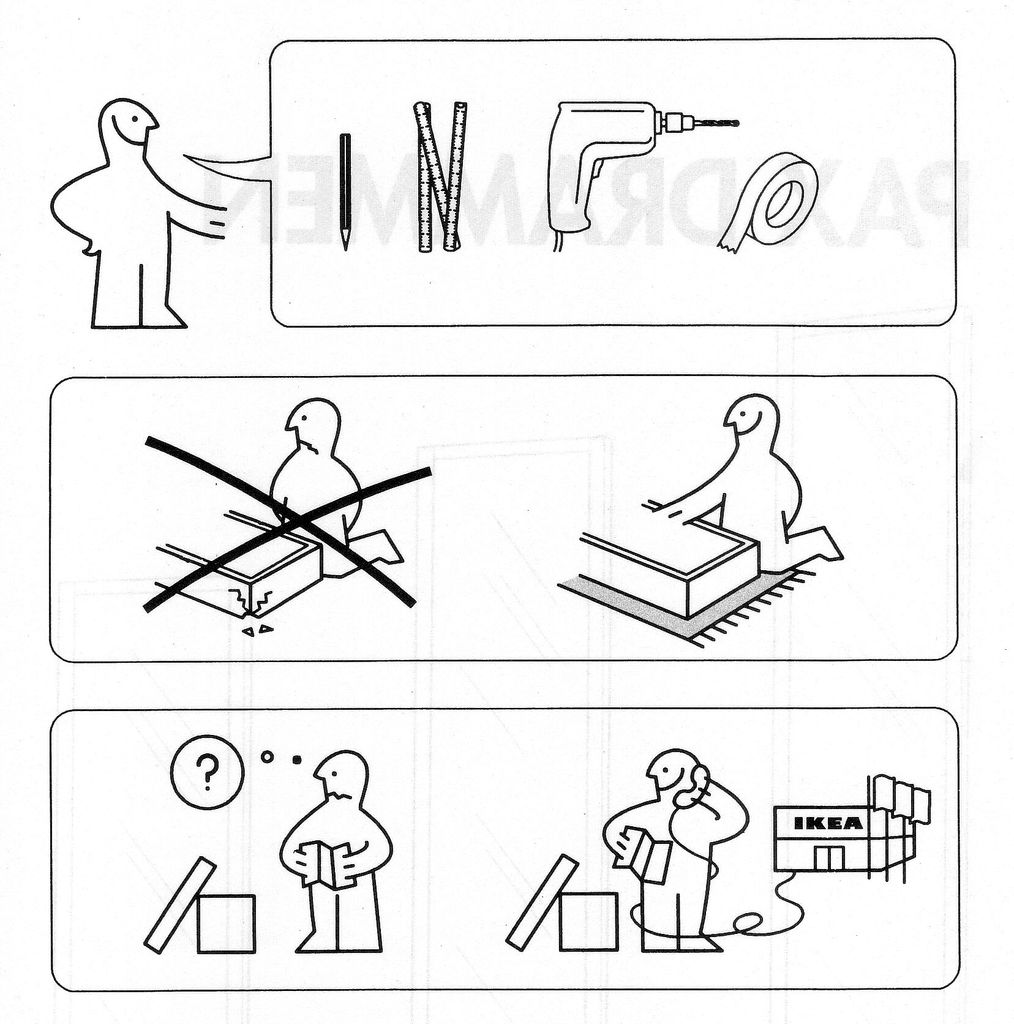 PMO
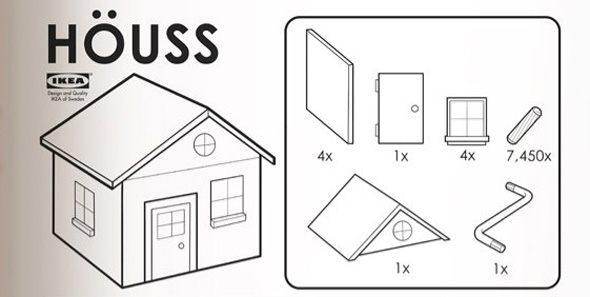 Invest Well
Increase Success
Lower Risk
Increase Maturity
Show Progress
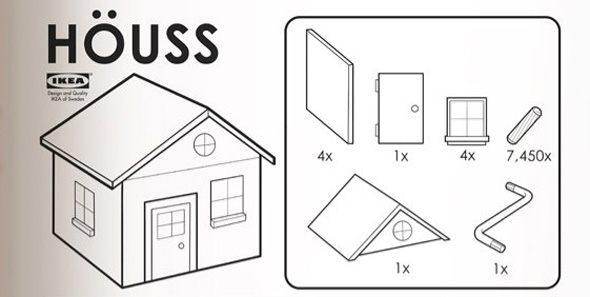 Project Portfolio
PM Process
Information System (PPM / PM Info Sys)
Support Strategy
Project Portfolio
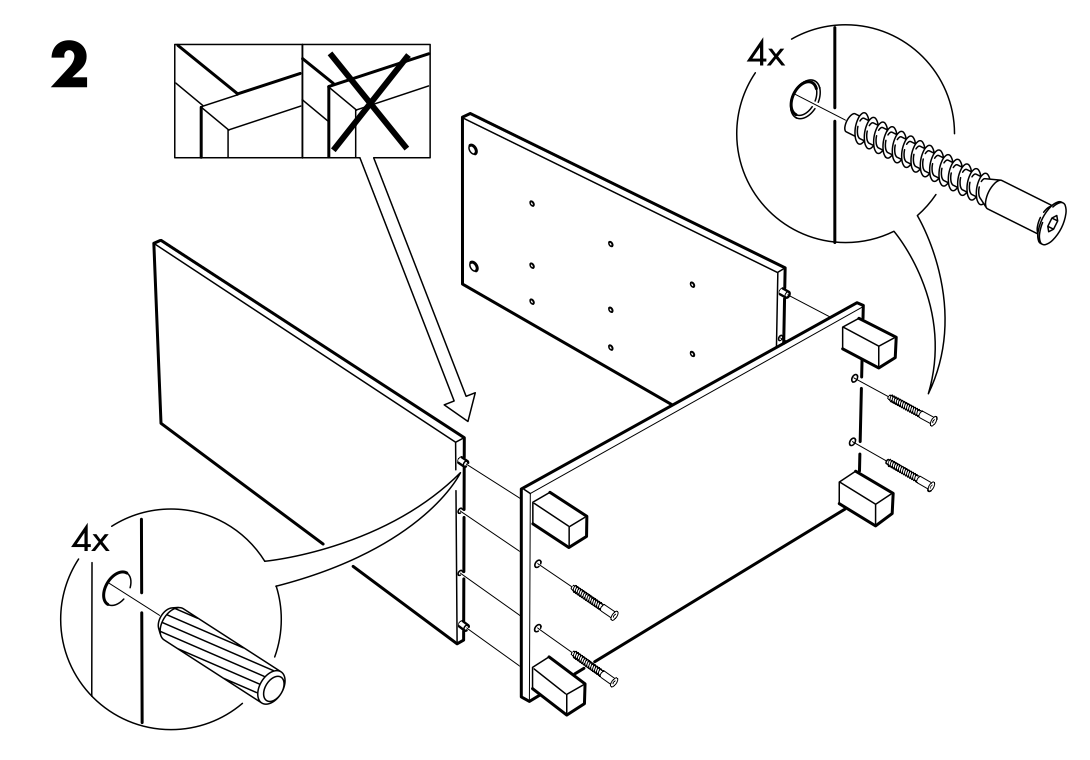 Formation
Tracking
Reporting
Portfolio Formation – Step 1 Proposal
Actor: Organization Member
Process: Fills out online proposal form
Tool: Online proposal form
Output: Submitted proposal
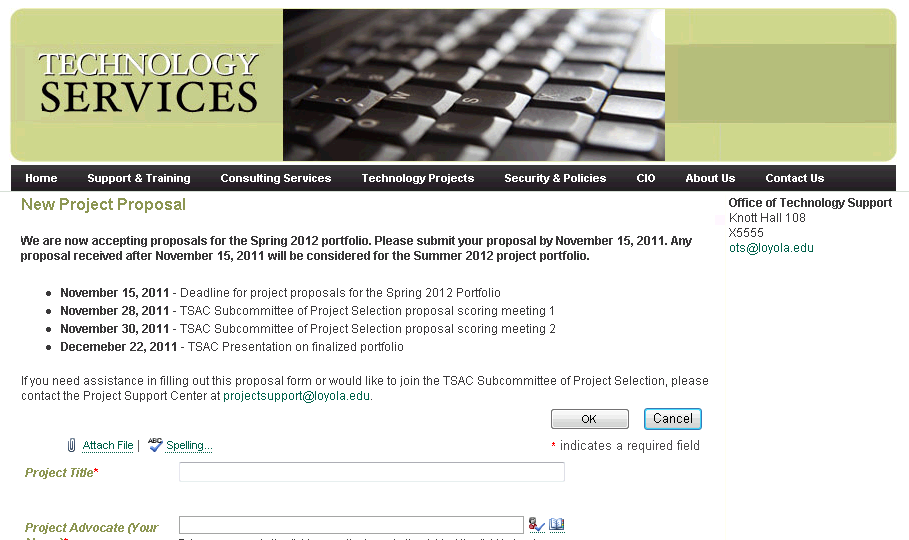 Portfolio Formation – Step 2 Investigation
Actor: IT Director
Process: Cost Estimation (People / Dollars)
Tool: Evaluation Scorecard
Output: Cost information on Scorecard
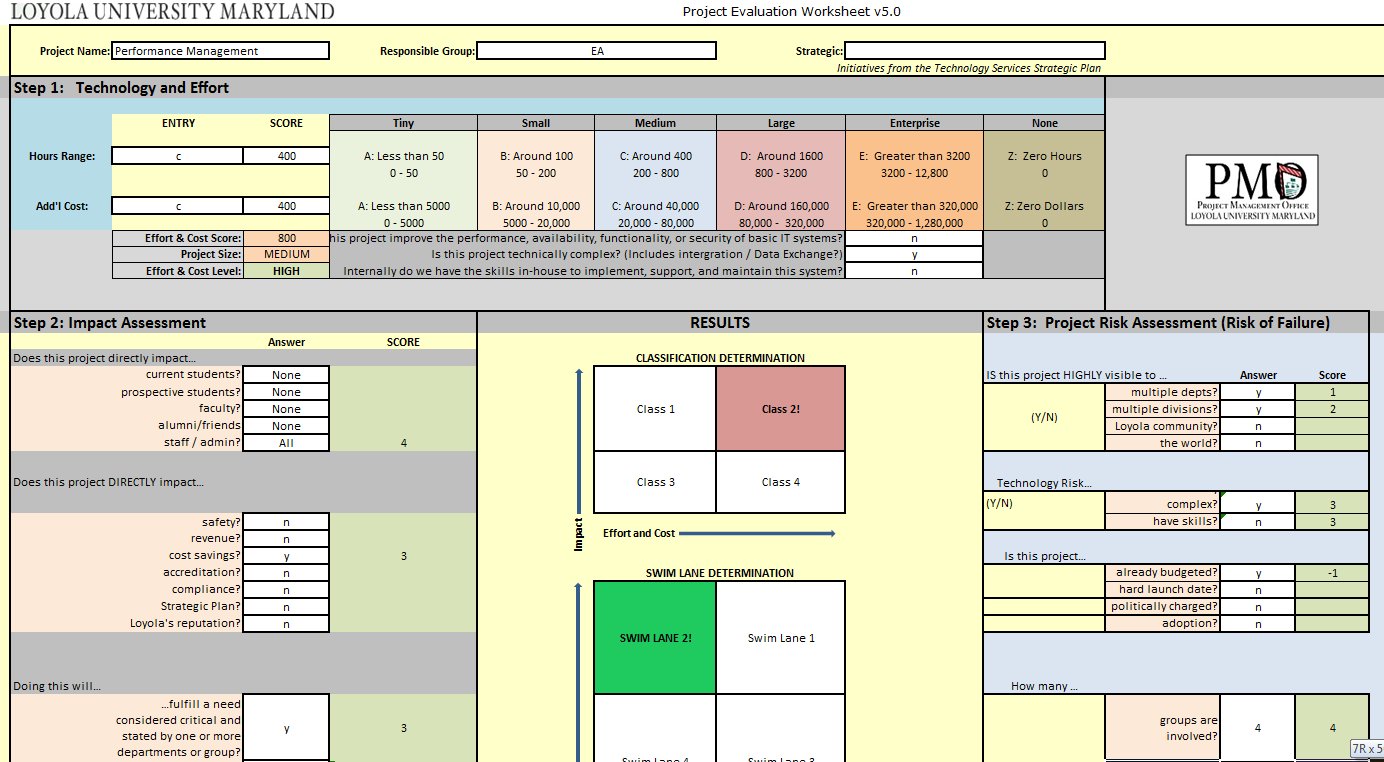 Portfolio Formation – Step 3 Scoring
Actor: Governance
Process: Objective Project Scoring (Impact & Risk)
Tool: Evaluation Scorecard
Output: Project Class & Impact, Project Swim Lane & Risk
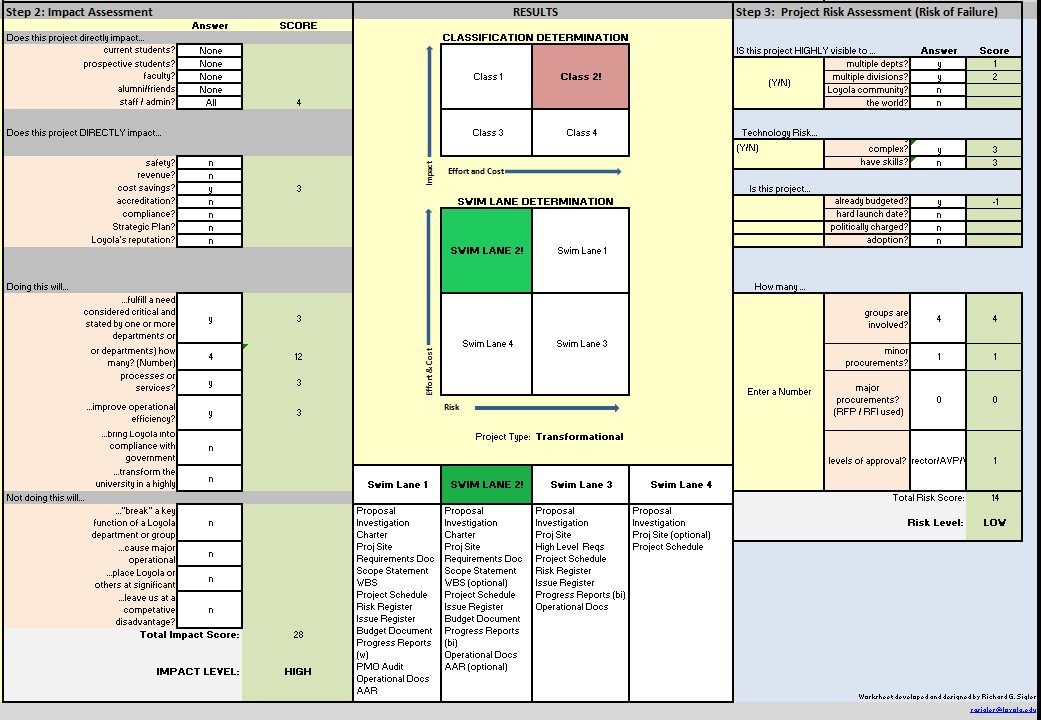 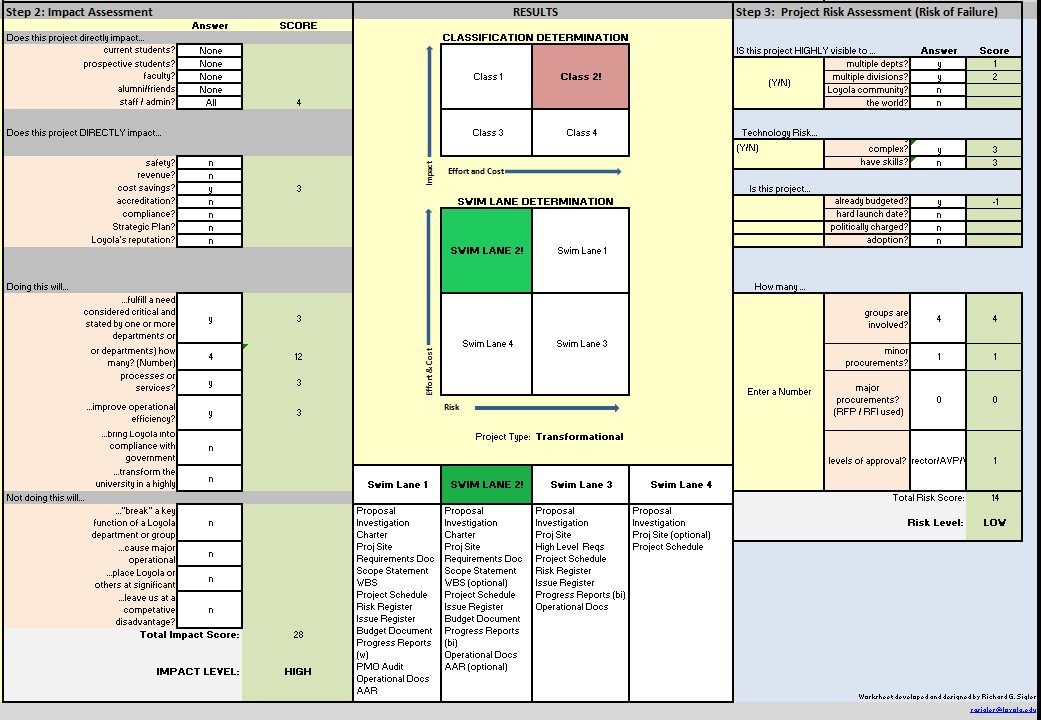 Project Classification(Prioritization)
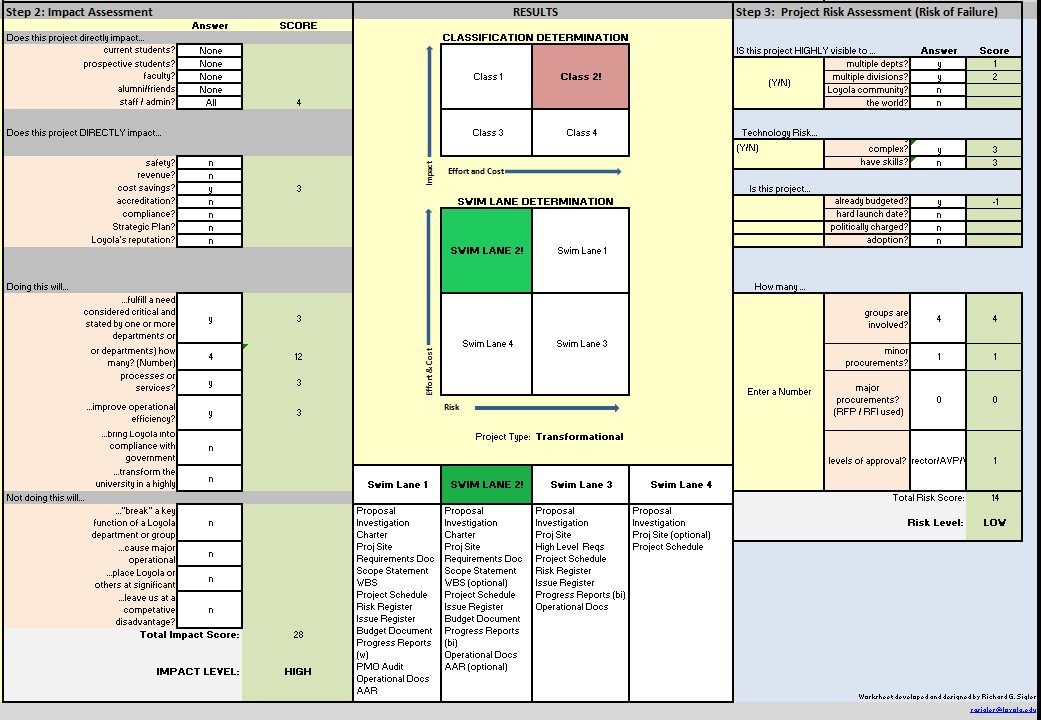 Projects are scheduled
Class X - Regulatory
Class 0 - Underway
Class 1 – High Impact / Low Cost = Quick Win
Class 2 – High Impact / High Cost = Large Strategic
Class 3 – Low Impact / Low Cost = Nice to Have
Class 4 – Low Impact / High Cost = Declined
Swim Lane (Required Level of Management)
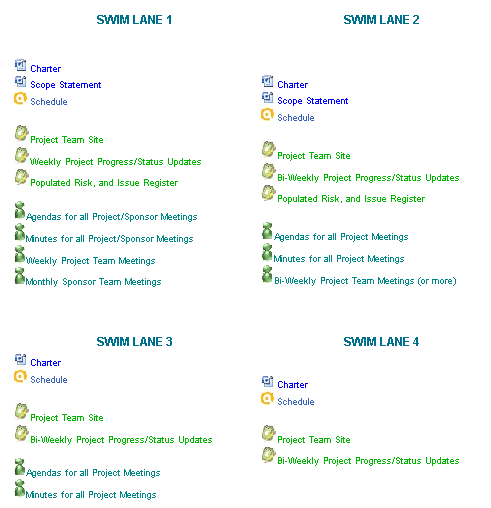 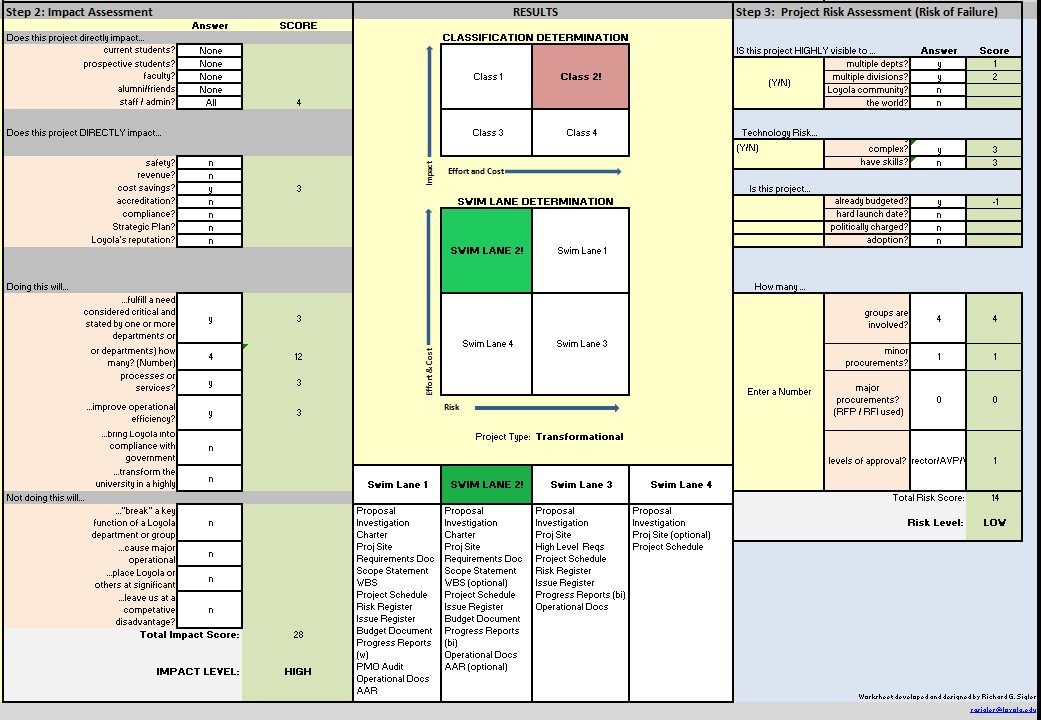 Portfolio Formation - Step 4 HL Scheduling
Actor: IT / PMO
Process: Resource Estimation & Capacity Planning
Tool: PPM
Output: Leveled Portfolio
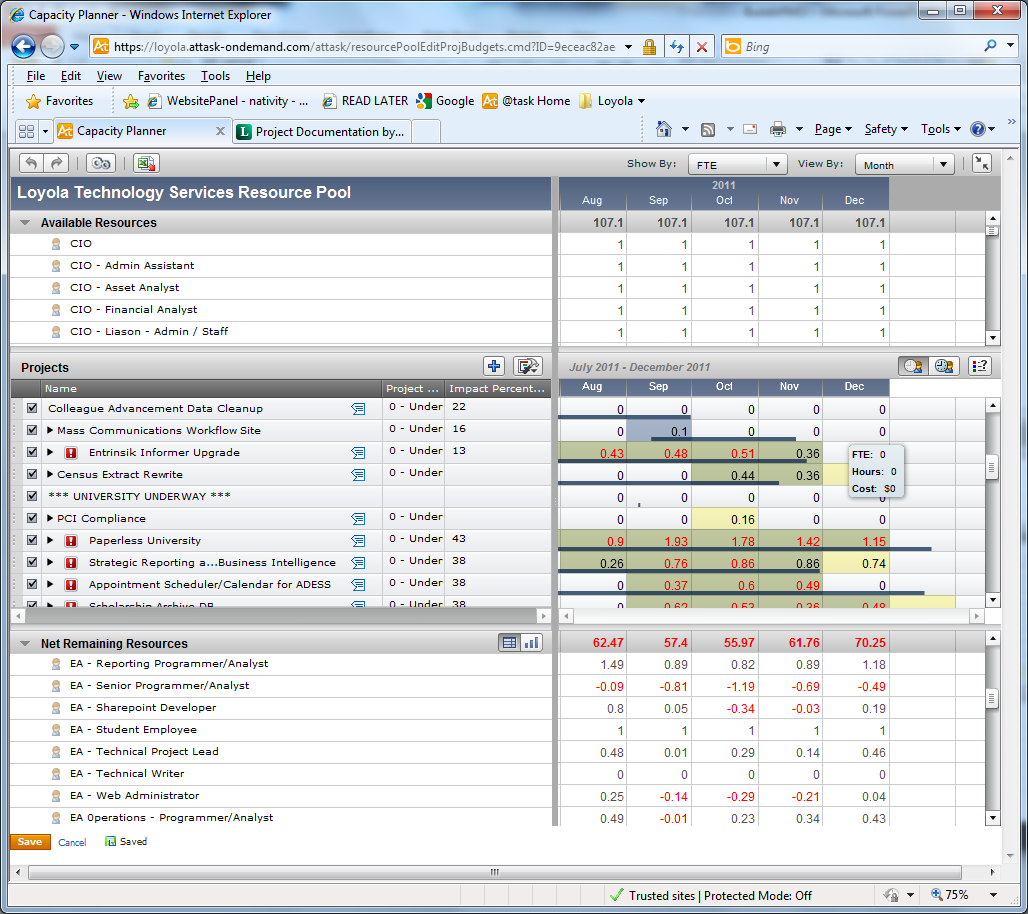 Portfolio Formation – Step 5 Approval
Actor: Governance / IT Leadership
Process: Portfolio Review and Approval
Tool: PPM
Output: Approved Portfolio
Portfolio Tracking
GANTT
Progress Reports
KPIs
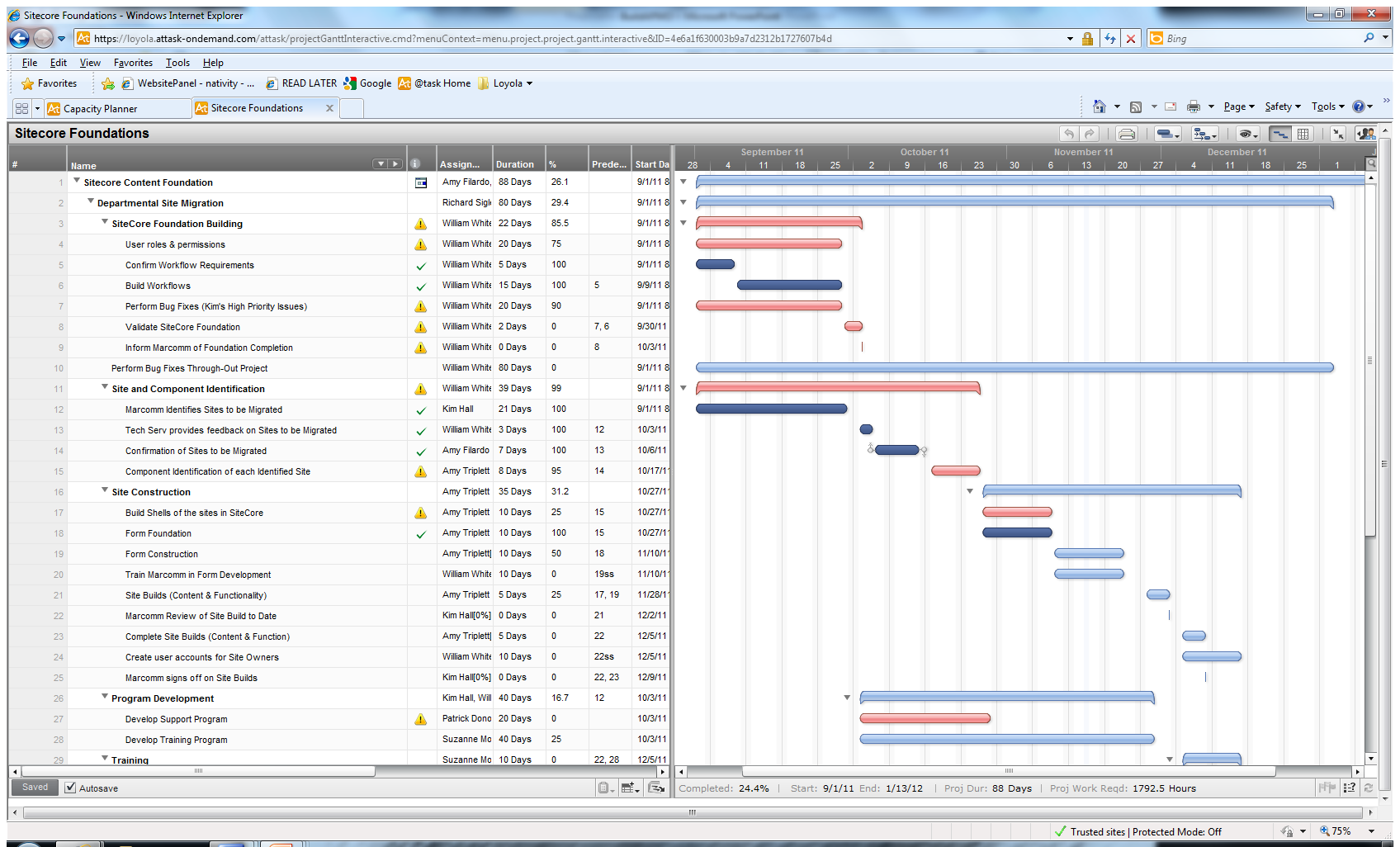 TIME
COST
SCOPE
Portfolio Reporting
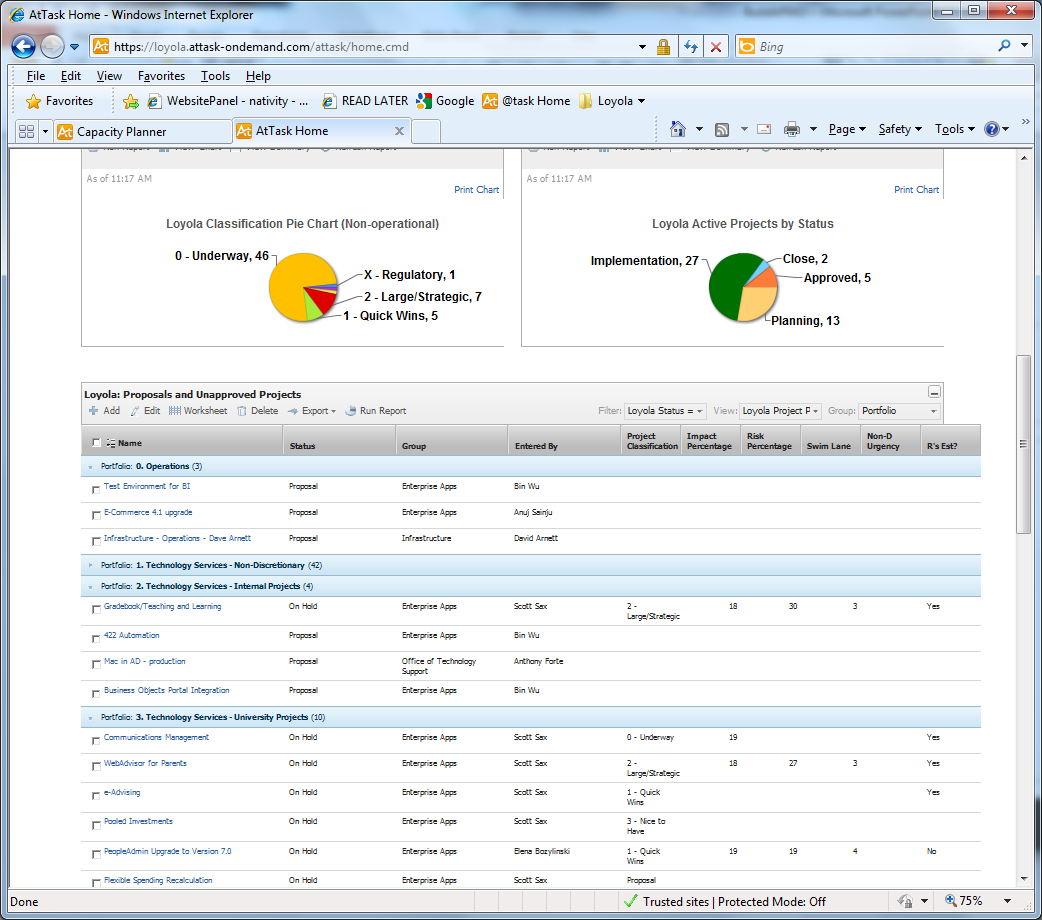 Dashboards
Review Meetings
Reports
Report Outs
PM PROCESS
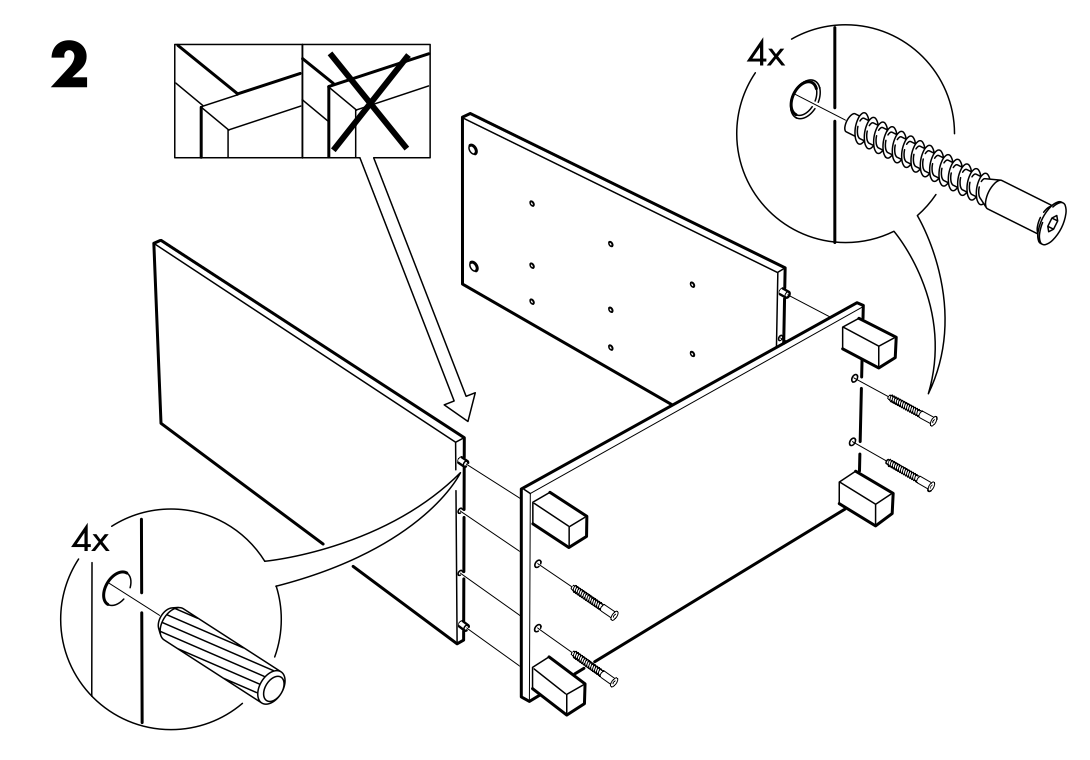 Swim Lanes
Stages
Stage Gates
Swim Lane (Required Level of Management)
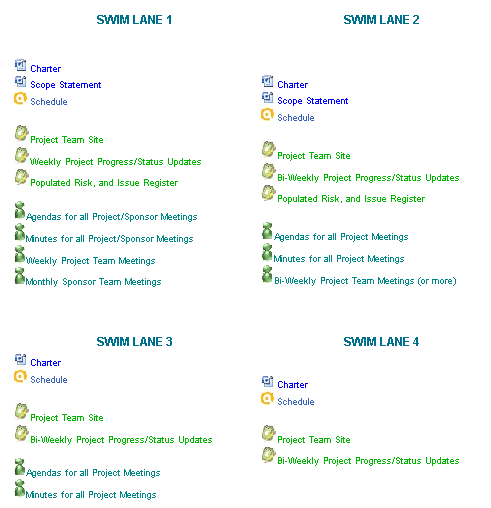 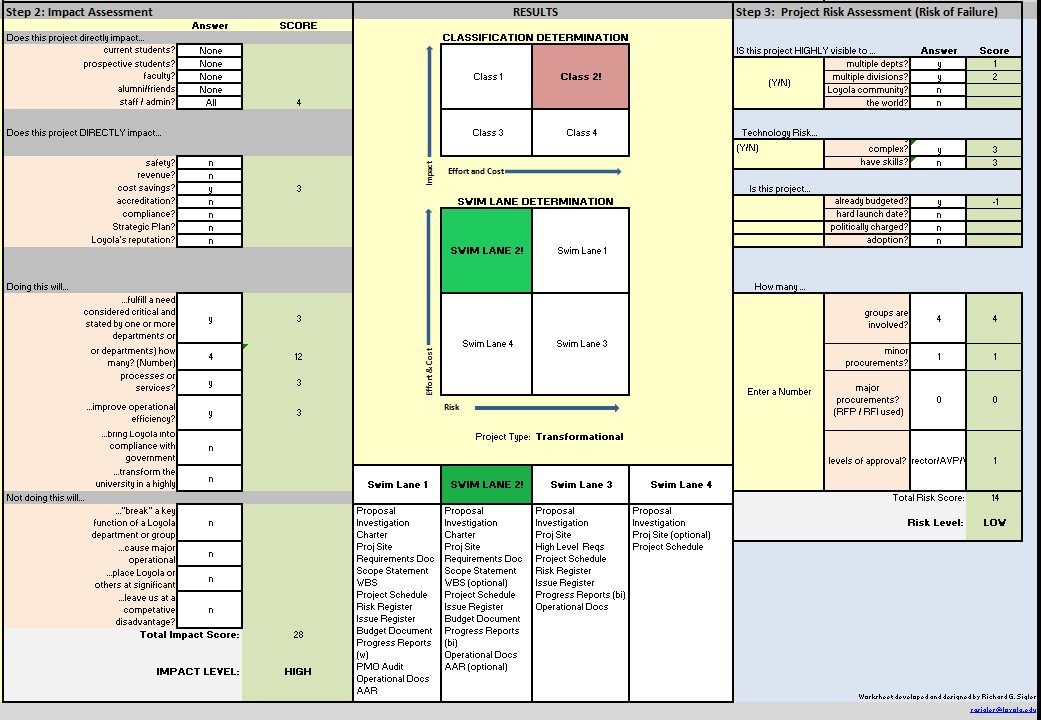 Stages: Technology Services Service Life Cycle
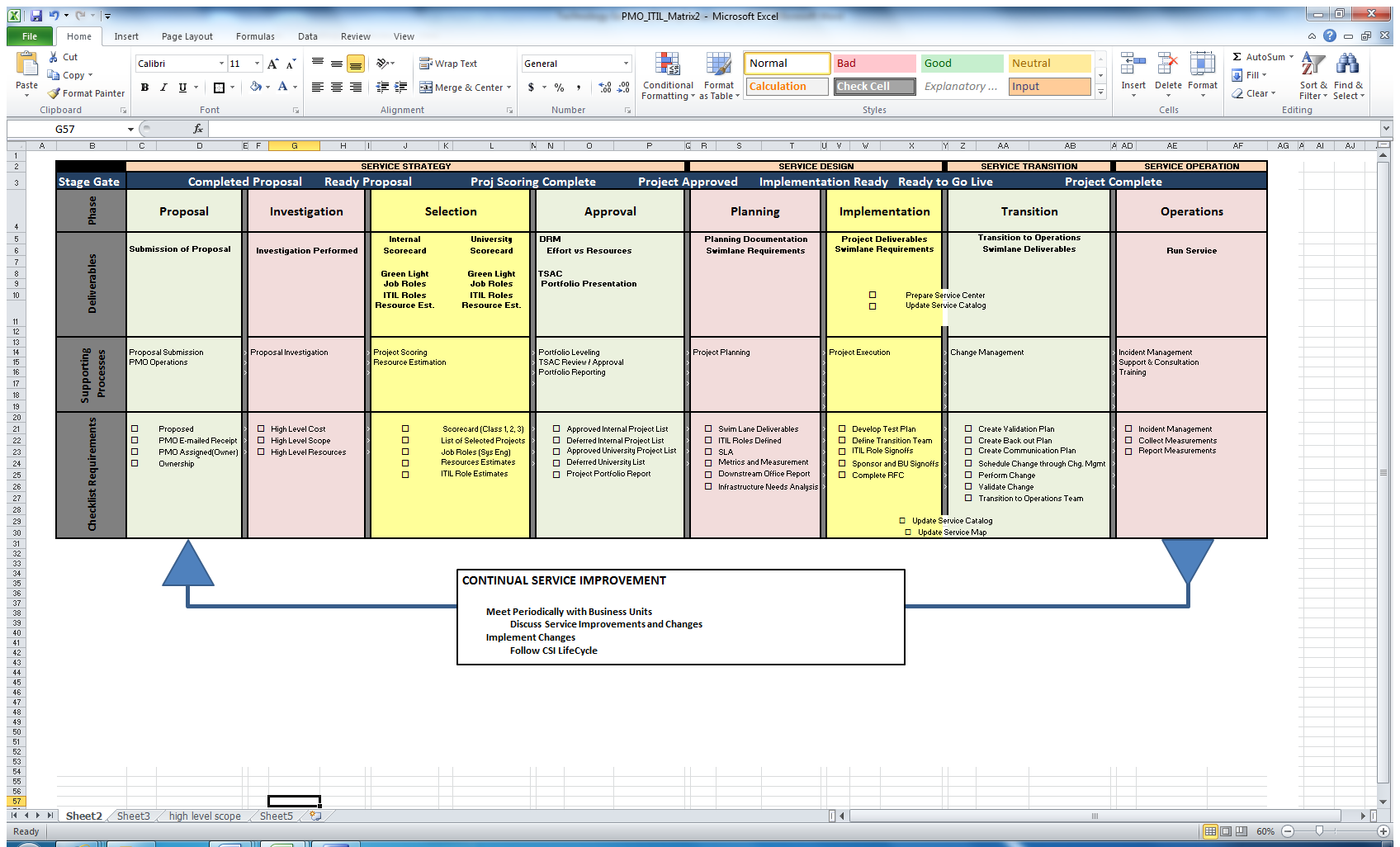 INFORMATION SYSTEM: PPM
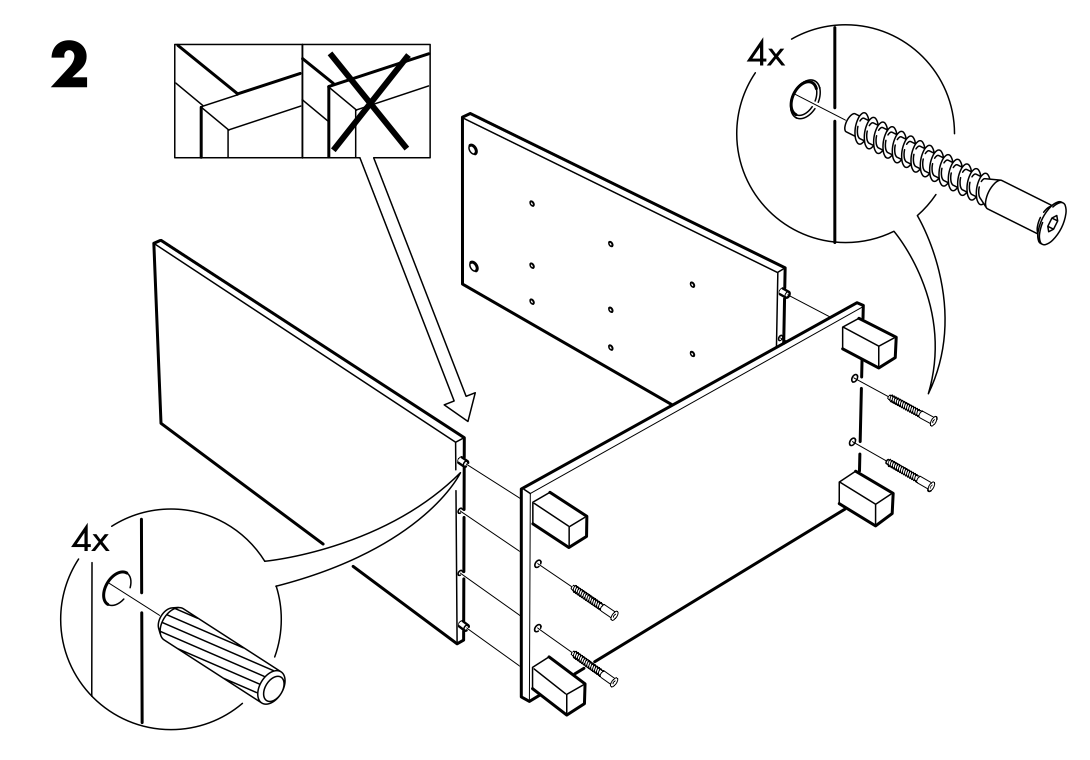 INFORMATION SYSTEM: PPM
Consider the Following…
Web thin client – nothing installed (why in this day and age?)
Aggregate Reporting & Dashboards
Custom reports & custom data
MS Project-like schedule interface (via Web client)
Ability to import / export Project files
Capacity Planning (a must)
Outlook integration / team member home
Mobile device integration
BIASED
Support Strategy
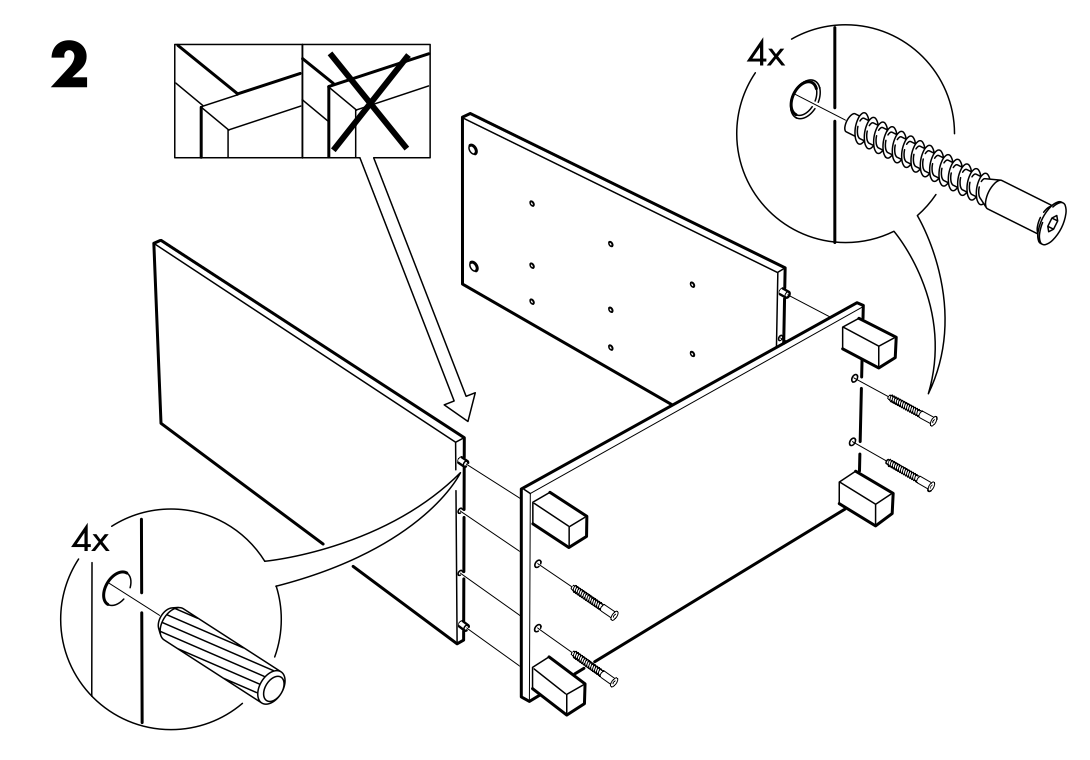 Support Strategy – Doing the Right Thing
Project Support Center
PMO Project Consultants
Community of Practice
Support Strategy – Doing it RIGHT
Project Audits
Project Intervention (can be SUBTLE or DIRECT)
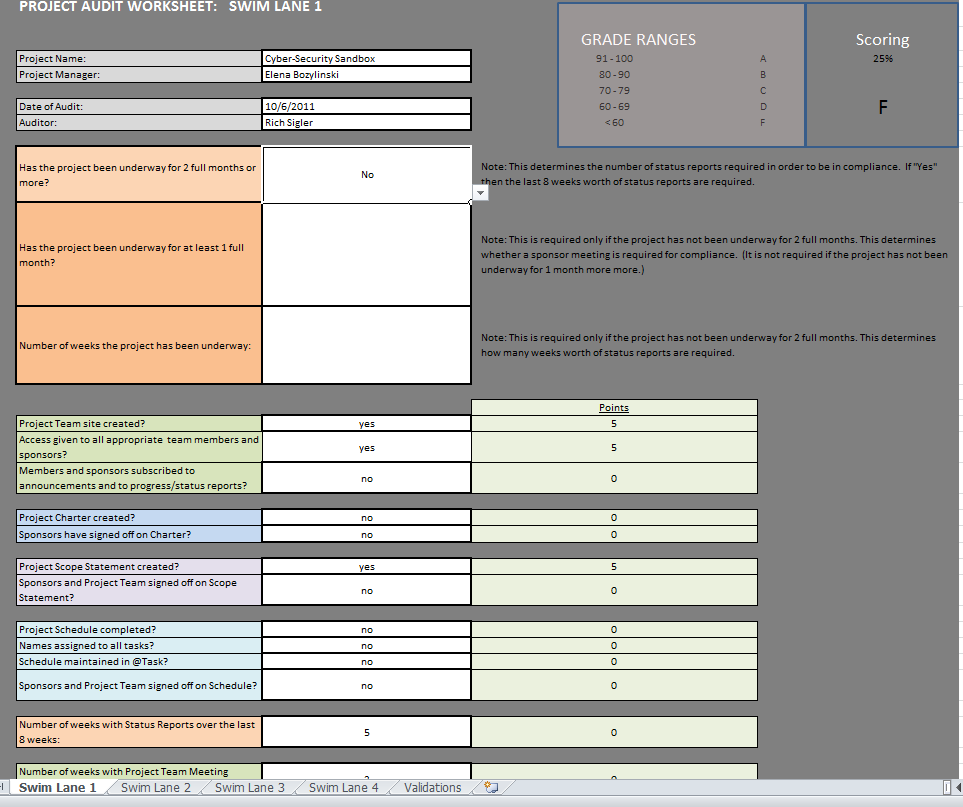 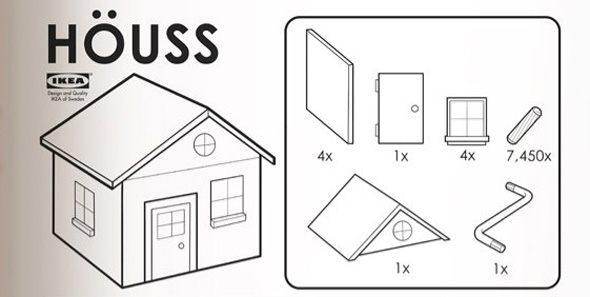 Project Portfolio
PM Process
Information System (PPM / PM Info Sys)
Support Strategy
QUESTIONS?